North Wales Decommissioning Strategy
1
North Wales Decommissioning
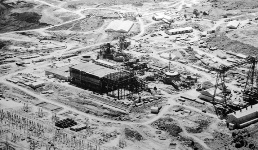 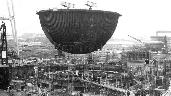 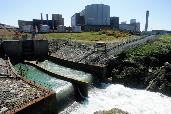 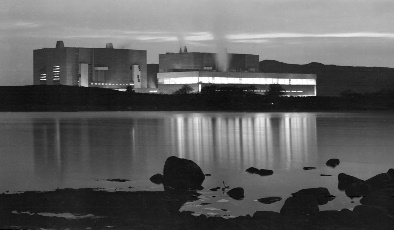 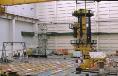 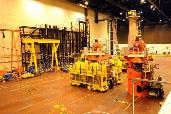 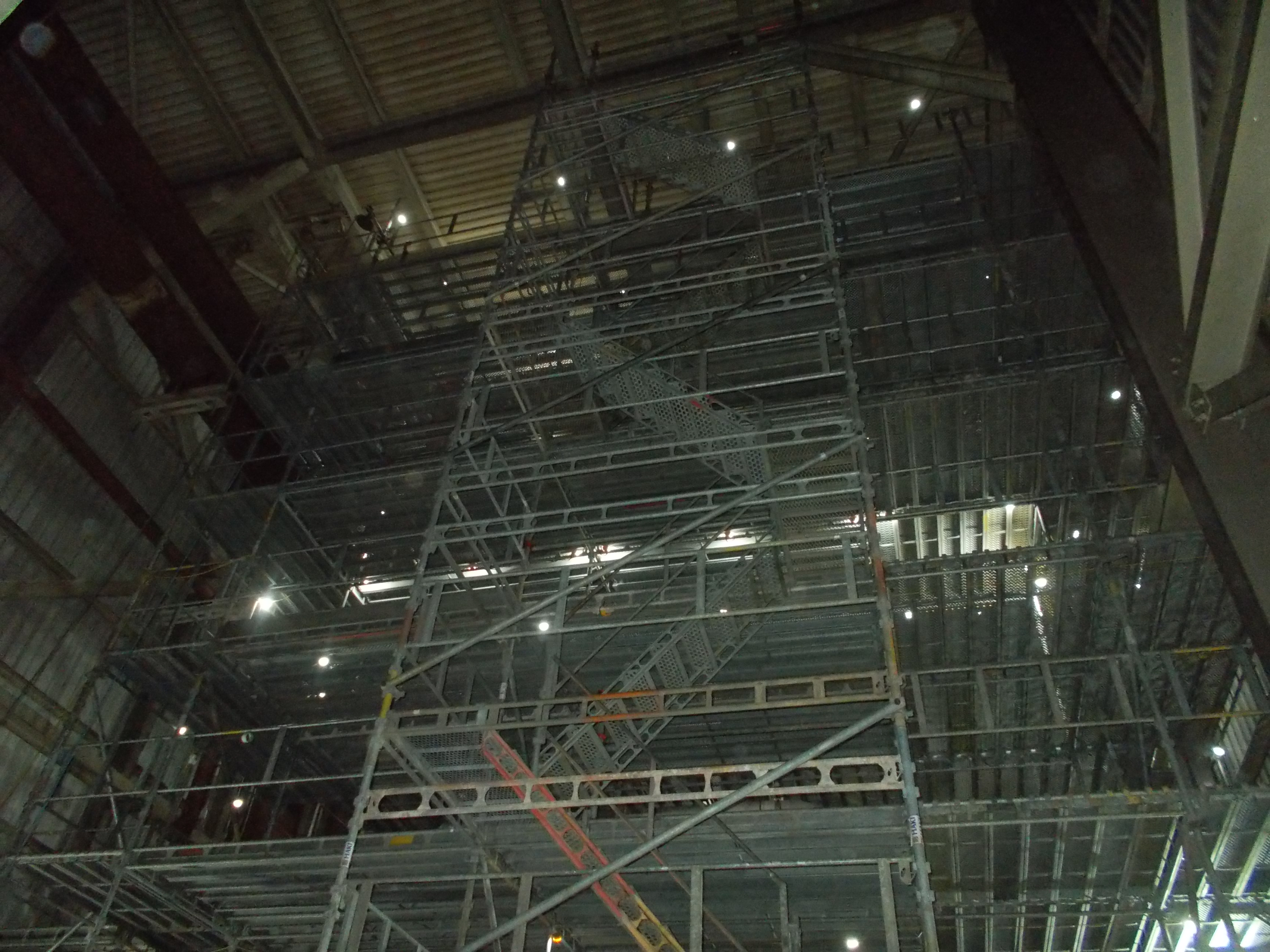 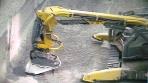 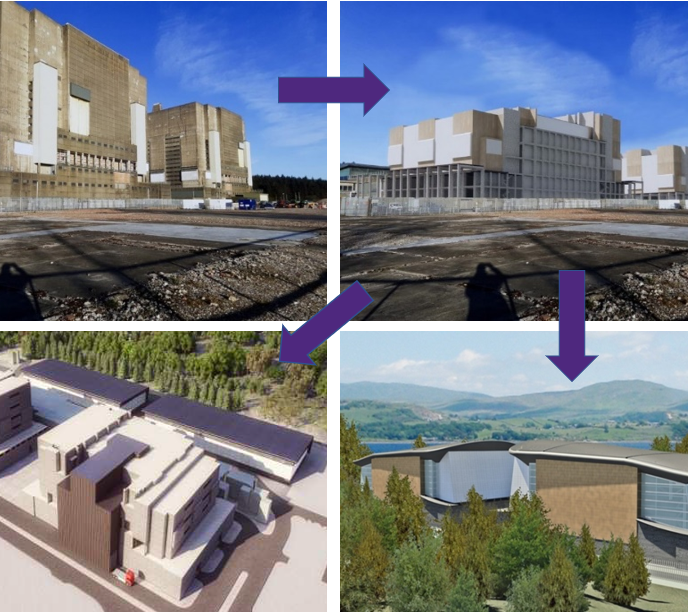 Rolling Programme of Decommissioning
Continuity of socio-economic investment.
Longer-term site re-use opportunities.
Had a long period of radioactive decay = relatively low technical challenge.
Status of current decommissioning lifecycle aligns with reactor dismantling.
3
2003 Safestore Design
RPD – Early Concept
2003 Safestore Design
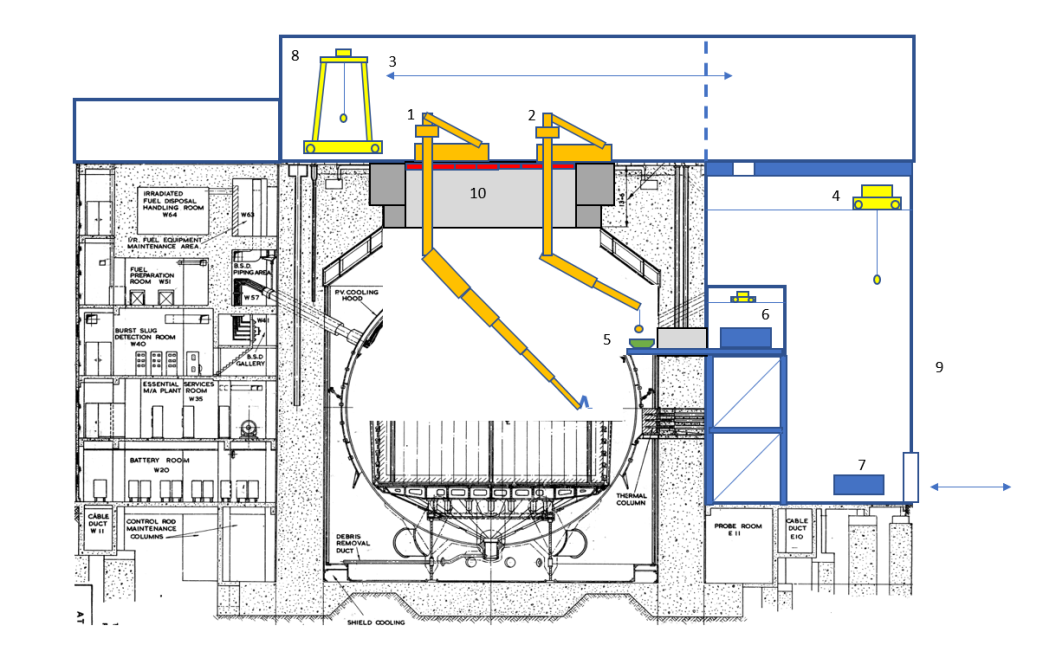 Reactor Dismantling
Initial optioneering carried out.
3 concept designs take similar top-down approach. Proposal to use Remote Operated Equipment.
All designs need a blister building to process waste.
How do we get the waste out the door faster and smarter?